Service provisioning models: an analysis of the Federated Cloud use cases
Salvatore Pinto
Cloud Technologist
EGI.eu
1
12/4/2013
Agenda
Federated Cloud Use Cases
Service Models
Technical challenges
EGI FedCloud Communities
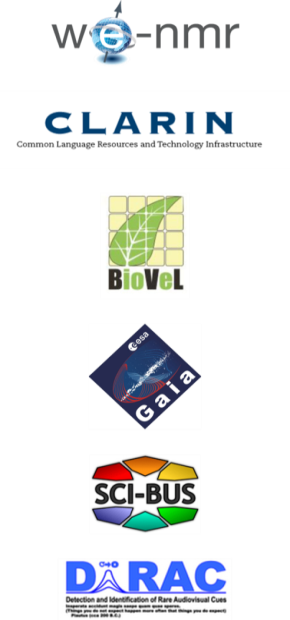 Ecology – BioVeL:  Biodiversity Virtual e-Laboratory
Structural biology –  WeNMR: a worldwide e-Infrastructure for NMR and structural biology
Linguistics – CLARIN: ‘British National Corpus’ service (BNCWeb)
Earth Observation – SSEP: European Space Agency’s Supersites Exploitation Platform for volcano and earthquakes monitoring
Software Engineering – SCI-BUS: simulated environments for portal testing
Software Engineering – DIRAC: deploying ready-to-use distributed computing systems
Software Engineering – Catania Science Gateway Framework
Musicology – Peachnote: dynamic analysis of musical scores
Earth Observation – ENVRI: Common Operations of Environmental Research infrastructures
Geology – VERCE: Virtual Earthquake and seismology Research 
Ecology – LifeWatch: E-Science European Infrastructure for Biodiversity and Ecosystem Research
High Energy Physics – CERN ATLAS: ATLAS processing cluster via HelixNebula
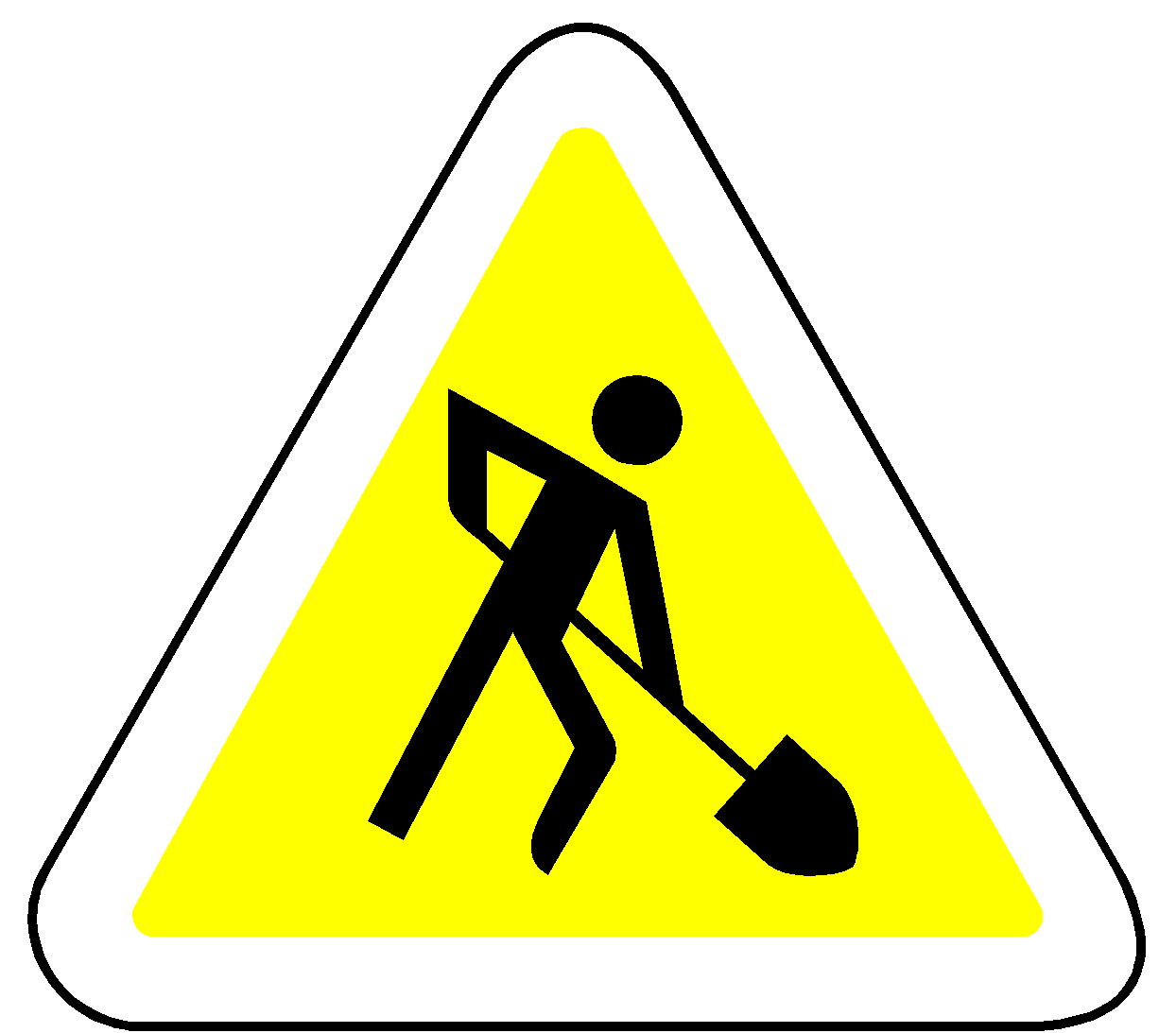 ✔
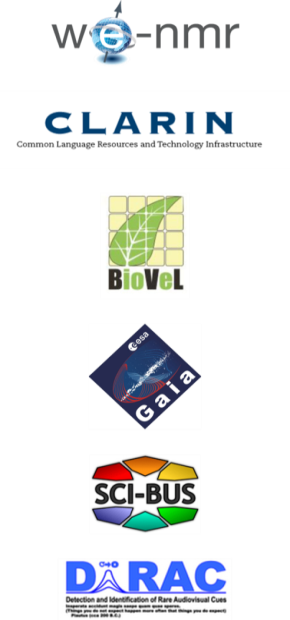 ✔
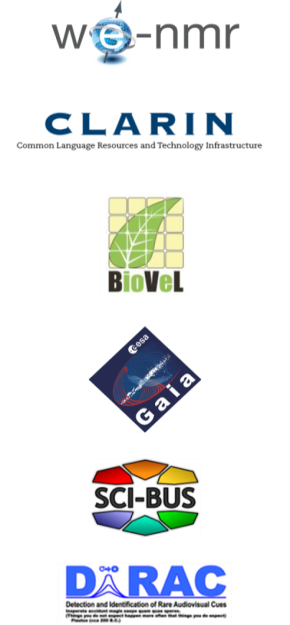 ✔
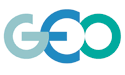 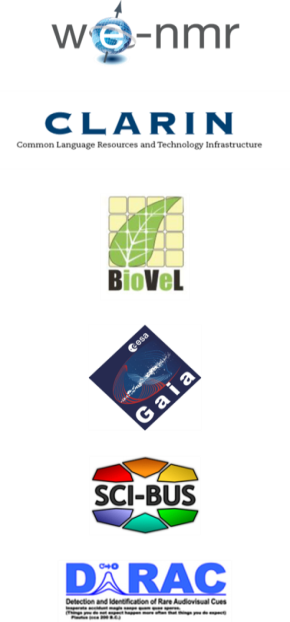 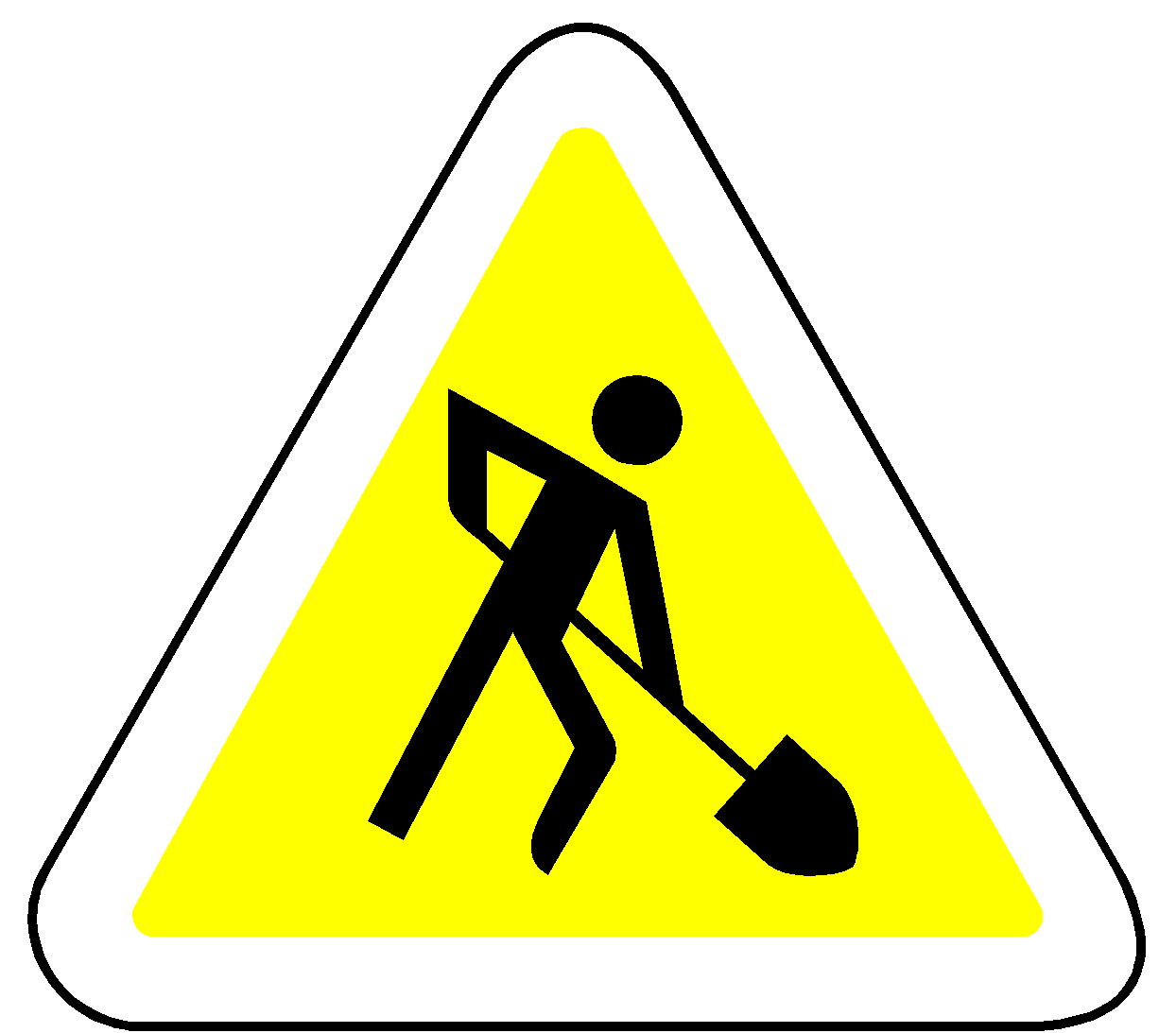 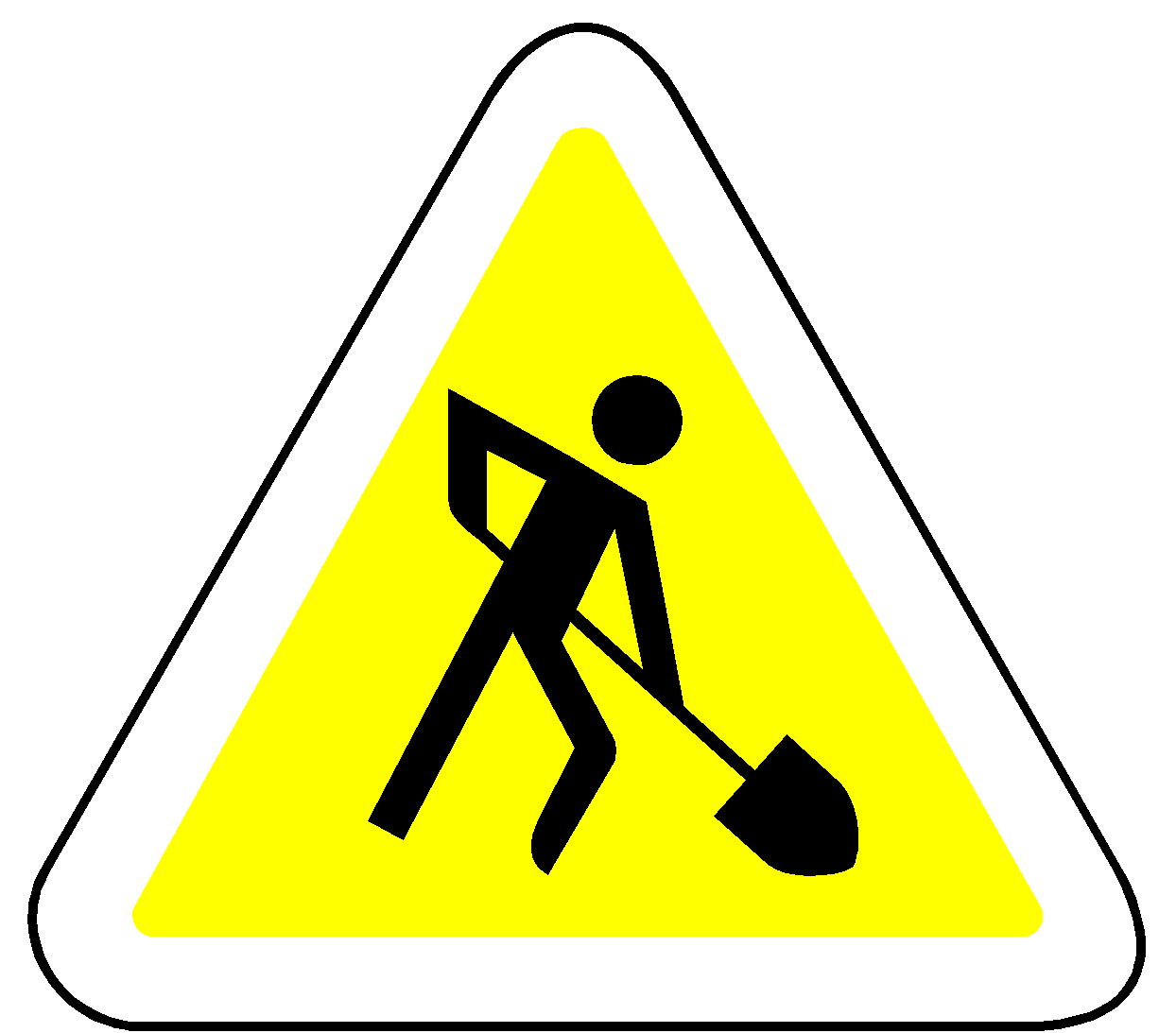 ✔
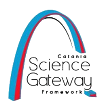 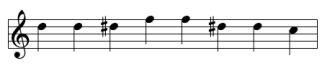 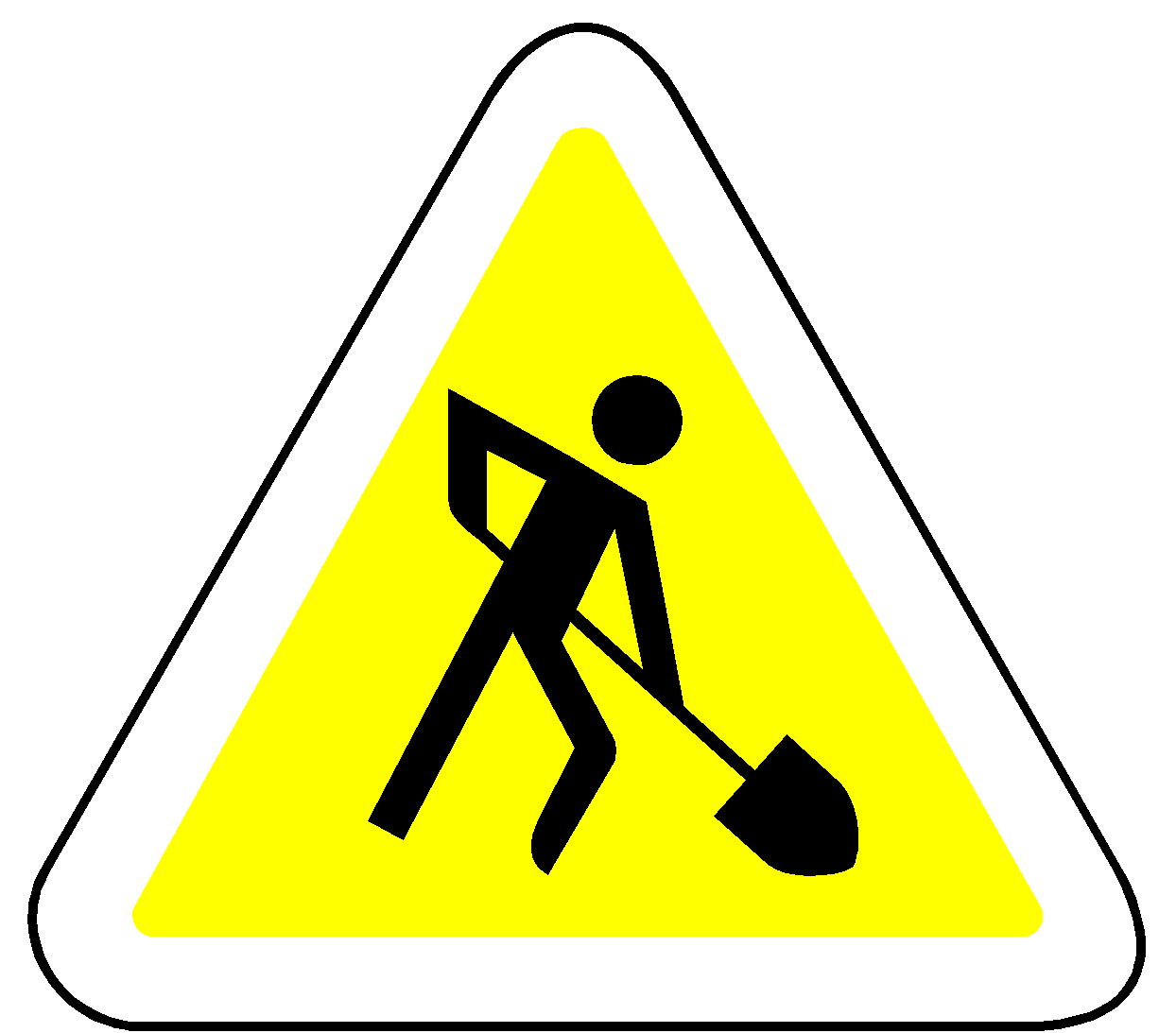 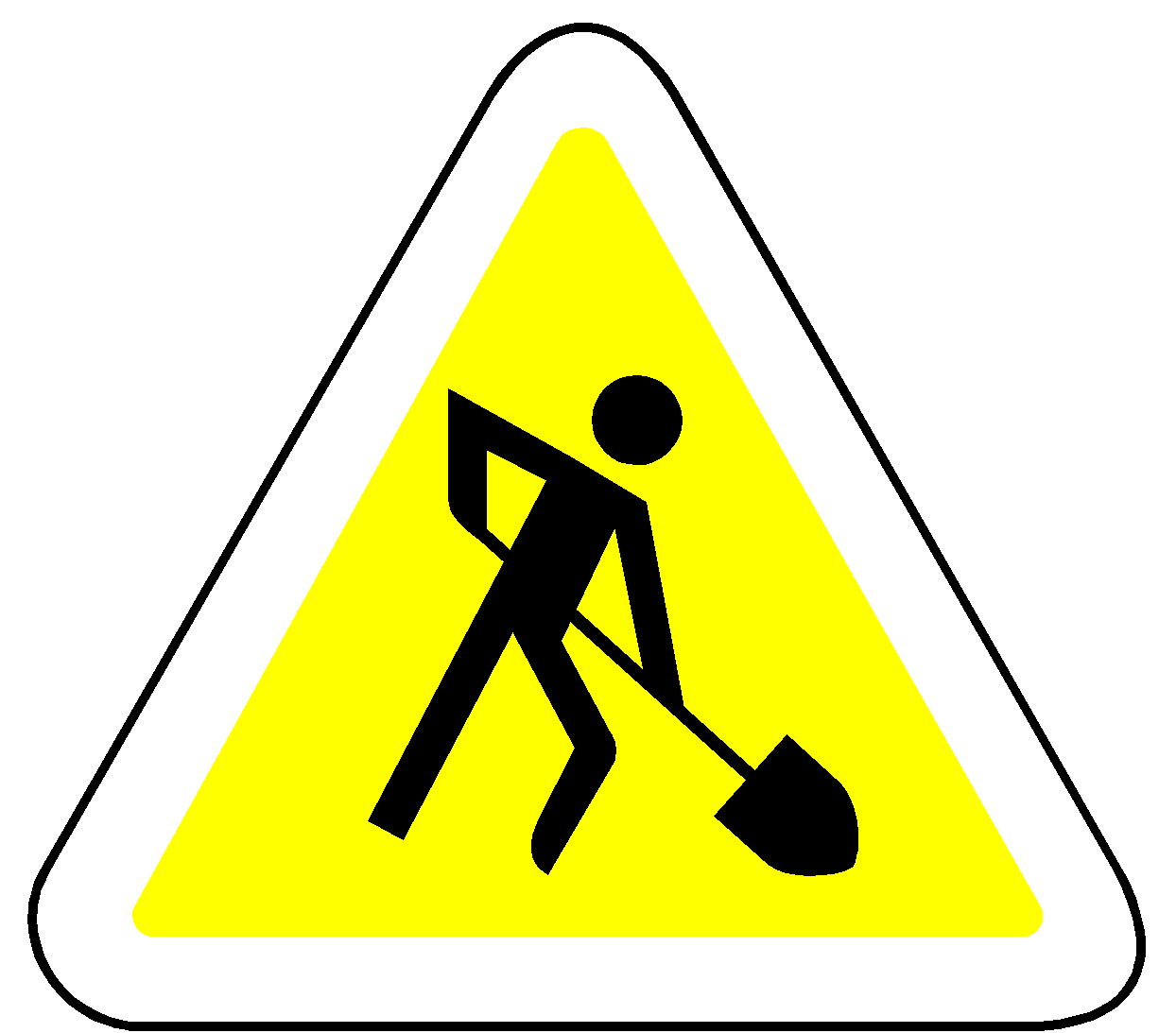 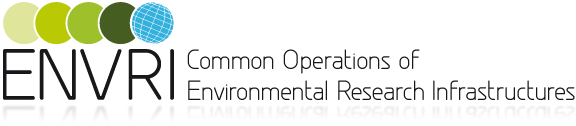 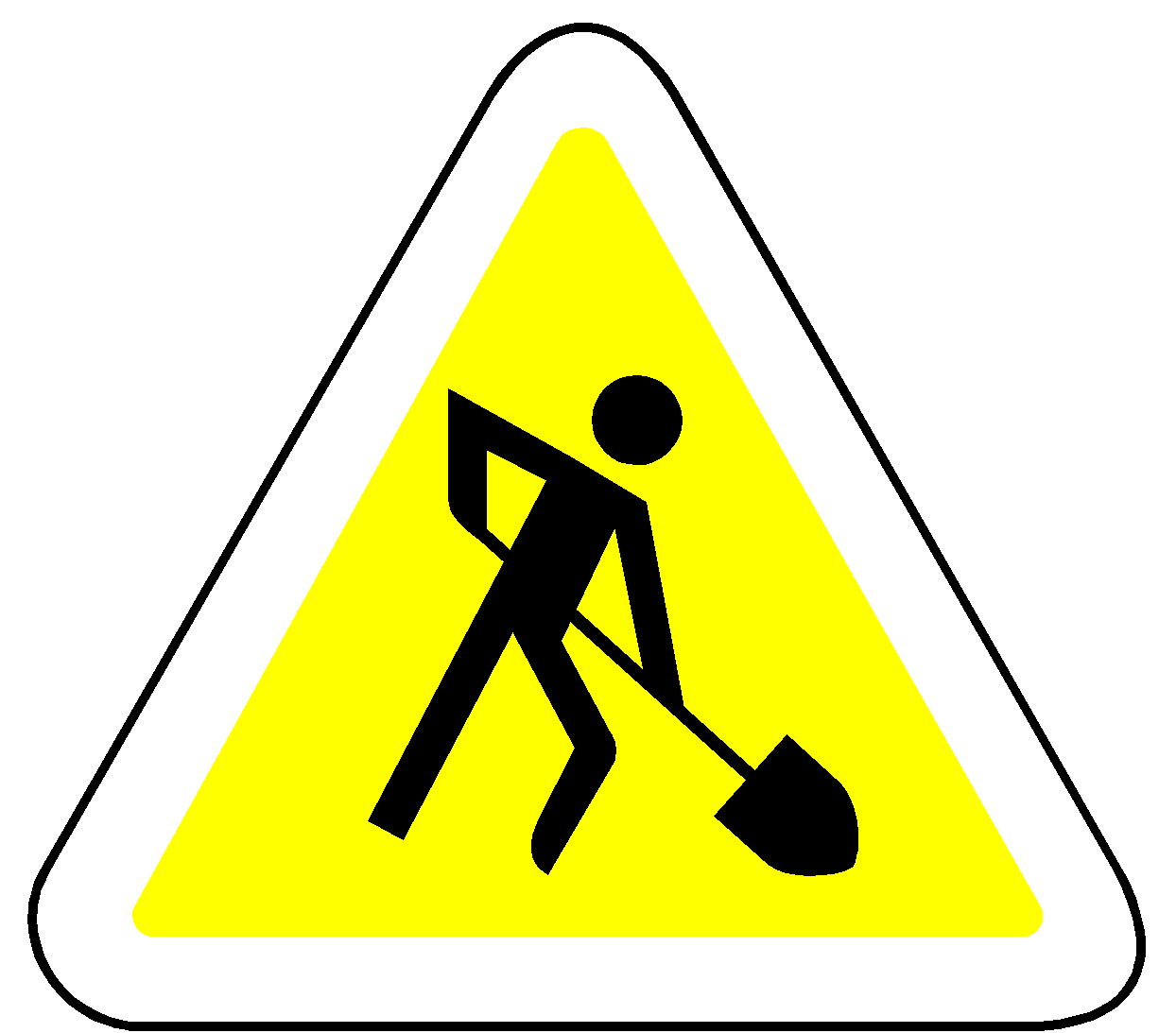 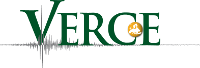 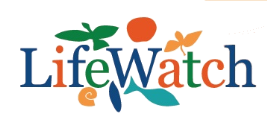 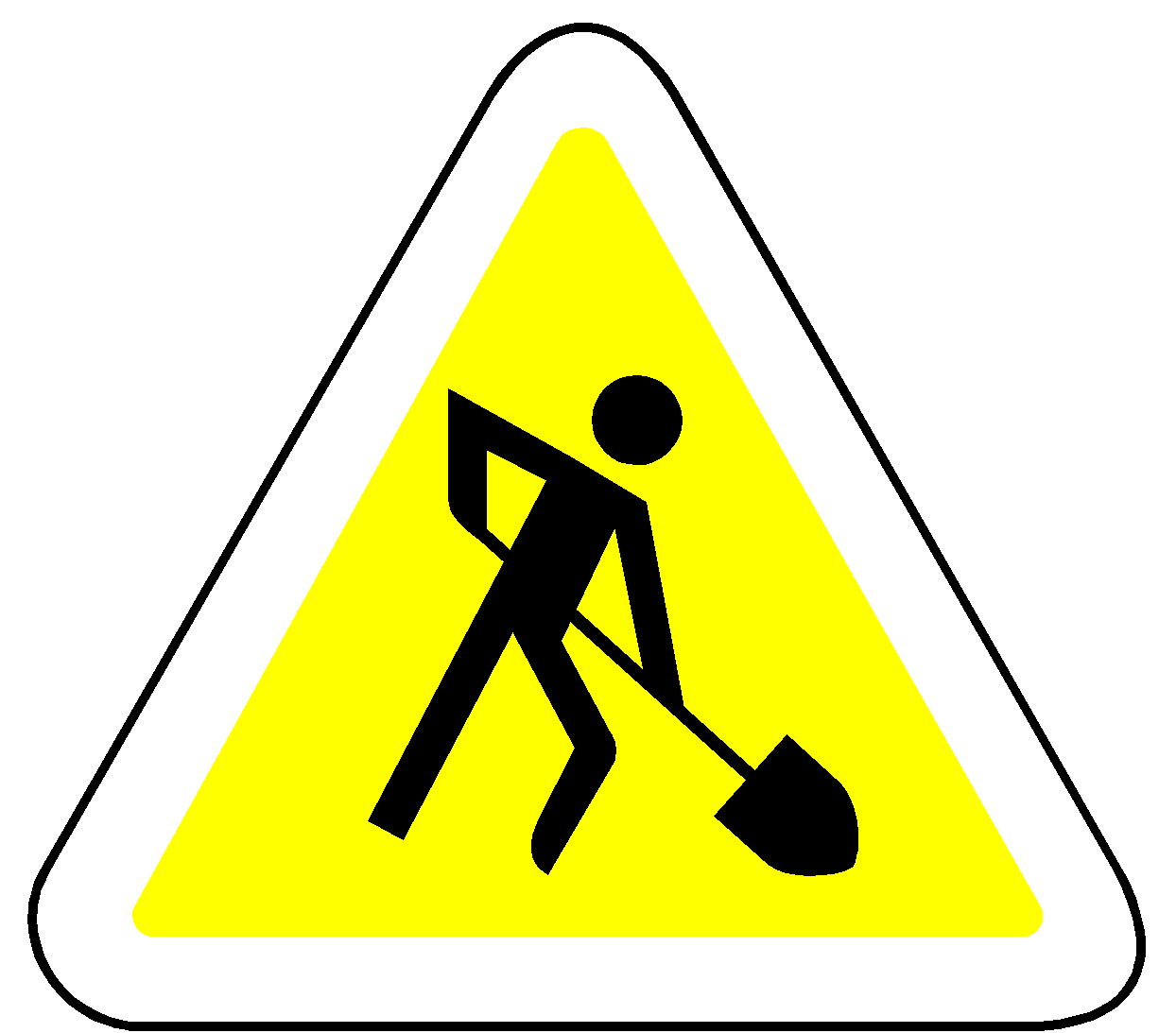 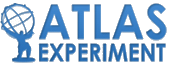 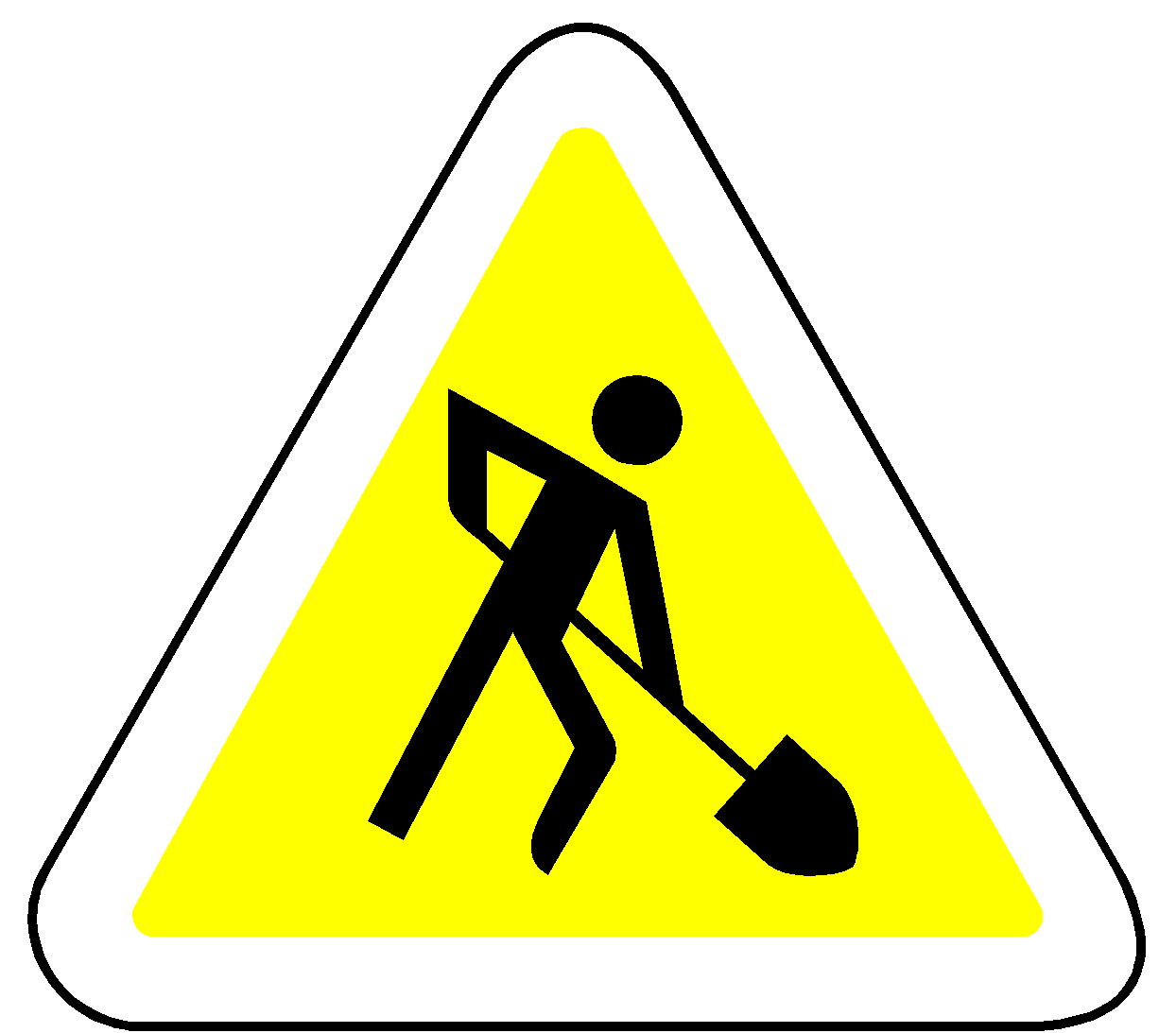 More info: https://wiki.egi.eu/wiki/Fedcloud-tf:Users
[Speaker Notes: Excluding W-enmr the other are new user communities]
BioVeL
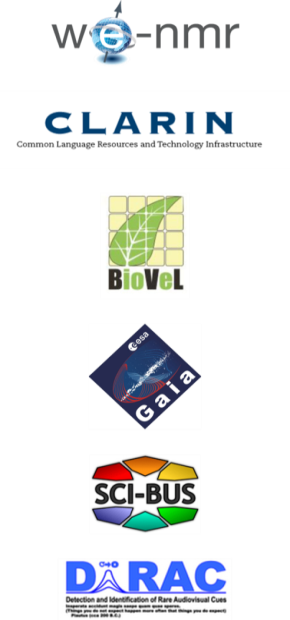 Use Case #1: OpenModeller
Integration of the OpenModeller web service with the COMPSs framework and VENUS-C middleware to run OpenModeller jobs on the EGI Federated Cloud
Requirements:
IaaS service with custom images
Storage for input layers (currently stored directly on the VMs)


Use Case #2: BioSTIF
BioSTIF service is a web service for data visualization
The activity is to integrate the 
Requirements:
IaaS service with basic RHEL image and contextualization
Cloud Storage for input layers and user custom data
High Availability
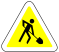 ✔
BioVeL
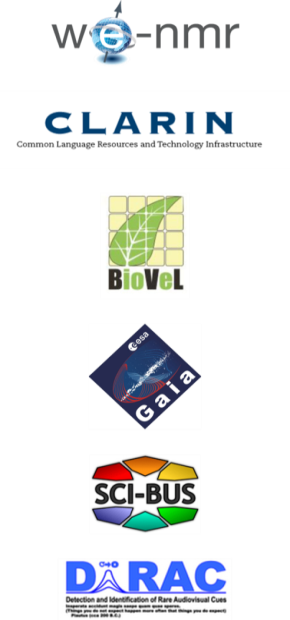 Use Case #3: EDIT
Integration of the EDIT Platform for Cybertaxonomy service into the EGI Federated Cloud. Service provides cataloguing and APIs for accessing the Catalogue Of Life 
Requirements:
IaaS service with basic RHEL image and contextualization
Block storage attached to the VM
High Availability
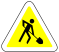 WeNMR
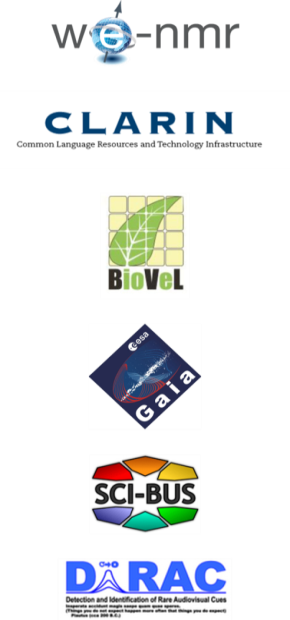 -
Use Case #1: Training/production environment for molecular dynamics & others
Use VMs prepared with Gromacs and some other software to support University courses, providing the VMs on-demand to students to run Molecular Dynamic simulations
Requirements:
IaaS service with custom images


Use Case #2: Validating and improving biomolecular NMR structures
Validating and improving biomolecular NMR structures using VirtualCing. A worker image equipped with VCing runs on the cloud and requests processing jobs to the ToPoS server.
Requirements:
IaaS service with custom image
✔
SSEP
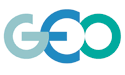 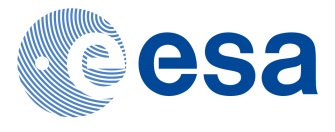 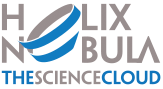 ✔
Use Case #1: Data Processing Services
Enable users to invoke processing of data from the ESA archive on the Cloud. A custom Globus cluster is started on demand and connected to the ESA Grid system to absorb peaks in the processing.
Requirements:
IaaS service with basic RHEL images and contextualization
Infrastructure Broker for automated cluster deployment on multiple sites
Block storage attached to the VM
Fast network connection between the sites

Use Case #2: Data Access
Host OpenSearch GeoSpatial catalogue and data for Geohazard Supersites on the Cloud
Requirements:
IaaS service with custom image
Storage-as-a-Service with SAML2 authentication
High Availability
-
SSEP
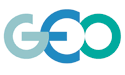 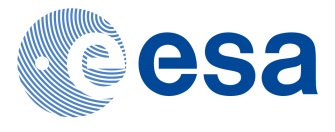 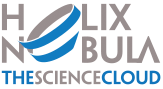 -
Use Case #3: Virtual Laboratory
Run the SSEP Virtual Laboratory (CloudToolbox) VMI for accessing SSEP processing services and elaborate the results
Requirements:
IaaS service with custom images
Personal storage for user data
Persistent images
GUI interface for starting the VMs
CERN ATLAS
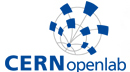 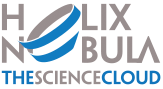 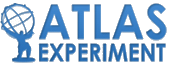 Use Case #1: ATLAS Data Processing
Create on-demand a custom Computing Engine on the Cloud and connect it to the ATLAS grid to perform processing and absorb peaks.
Requirements:
IaaS service with basic RHEL images and contextualization
Infrastructure Broker for automated cluster deployment
Block storage attached to the VM
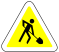 ENVRI
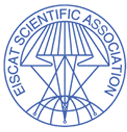 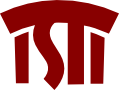 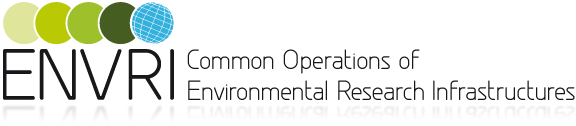 Use Case #1: Data access and dissemination
Use the EGI Federated Cloud services to perform hosting, cataloguing (according to custom metadata) and dissemination
Requirements:
OpenSearch Catalogue PaaS
STorage-as-a-Service (integrated within the PaaS solution to provide hosting)


Use Case #2: Data Processing Services
Integrate the ENVRI processing services developed by CNR-ISTI into the EGI Fedearated Cloud. Services can runs as a set of workers on custom VM images or on an Hadoop cluster.
Requirements:
IaaS service with custom image
Hadoop cluster for Big Data processing
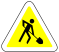 -
LifeWatch
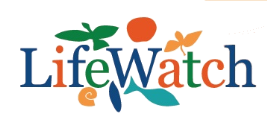 -
Use Case #1: eLaboratory for EO data processing
Integrate and manage a Virtual Laboratory equipped with basic tools to search and download satellite data, visualize it and process it, to support Earth Observation data utilization in biology.
Requirements:
Virtual Laboratory PaaS service
Personal storage
Peachnote
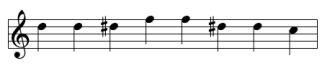 Use Case #1: Musical scores analysis
Use the EGI Federated Cloud services to perform hosting, cataloguing (according to custom metadata) and dissemination
Requirements:
IaaS service with custom image
IaaS service with basic Ubuntu images and contextualization
Custom VM image shall be kept private (contains licensed software)
Storage-as-a-Service with dynamic image transformation and 
Simple Queue Service (currently Amazon SQS is used)


Use Case #2: Audio and scores synchronization
Synchronize musical scores and audio registration for providing services who helps music students. Processing is performed via an Hadoop cluster.
Requirements:
Hadoop cluster Platform as a Service
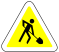 -
Agenda
Federated Cloud Use Cases
Service Models
Technical challenges
Infrastructure-as-a-Service
✔
✔
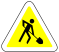 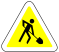 X
✔
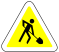 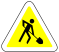 ✔
X
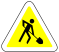 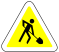 HTC-as-a-Service, Big Data Processing
Dedicated High Throughput Computing cluster instance running on-demand on a single or multiple sites, coupled with fast data access.
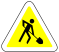 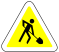 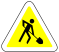 ✔
✔
✔
✔
X
eLaboratory
A Virtual Laboratory platform to provide scientists with an integrated set of tools to search, access, visualize and analyse data.
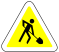 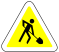 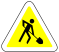 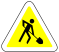 X
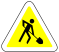 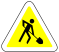 Database-as-a-Service & SQS (?)
Database-as-a-Service: Dedicated relational database started on-demand to support user services
X
X
X
SQS: Simple Queue System is an external queue service which can be used to build custom processing clusters
X
STorage-as-a-Service
Cloud storage for integration inside services with support to different data objects
✔
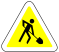 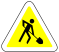 ✔
X
X
X
Personal storage
Dropbox-like storage for private scientists data, which can be mounted on the user PC or on cloud VMs
X
X
X
Data access and discovery
Service to easily store data, catalogue it (with associated custom metadata), search and download.
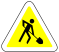 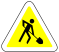 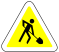 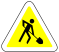 Technical challenges summary
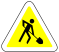 X
X
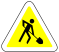 X
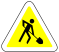 X
X
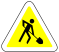 X
X
X
X
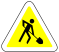 Thank you
EGI Federated Cloud resources
Wiki site: http://go.egi.eu/fedcloud
Mailing List:  fedcloud-tf@mailman.egi.eu
User support: ucst@egi.eu